Инициативное предложение
Члена бюджетной комиссии
Рыжиковой Нины Васильевны
В рамках проекта «Народный Бюджет»
                                       
                                                                      2023-2024 гг.
Наговское сельское поселение
Проект
«Летняя Эстрада»
Эстрада – это вид зрелищного искусства, в котором концертные номера одного или нескольких артистов (рассказчиков, певцов, танцоров, акробатов, фокусников и др.) составляют целостную программу рассчитанную, как правило, на массовое восприятие. Эстрада – от лат. возвышенная площадка помост. Искусство эстрады – это самое массовое, доступное, популярное и понятное каждому человеку. Без артистов, представляющих отечественную эстраду, не обходится ни один государственный праздник, большой концерт, презентация или вечеринка в клубе. Её отличительными признаками являются яркая, праздничная зрелищность, занимательно развлекательные номера, импровизация, приспособляемость к различным условиям публичных демонстраций. Выразительные средства эстрады более разнообразны, чем в других зрелищных искусствах. Эстраду также отличает открытость актёрского искусства, внешнее оформление сцены и способ общения с публикой.
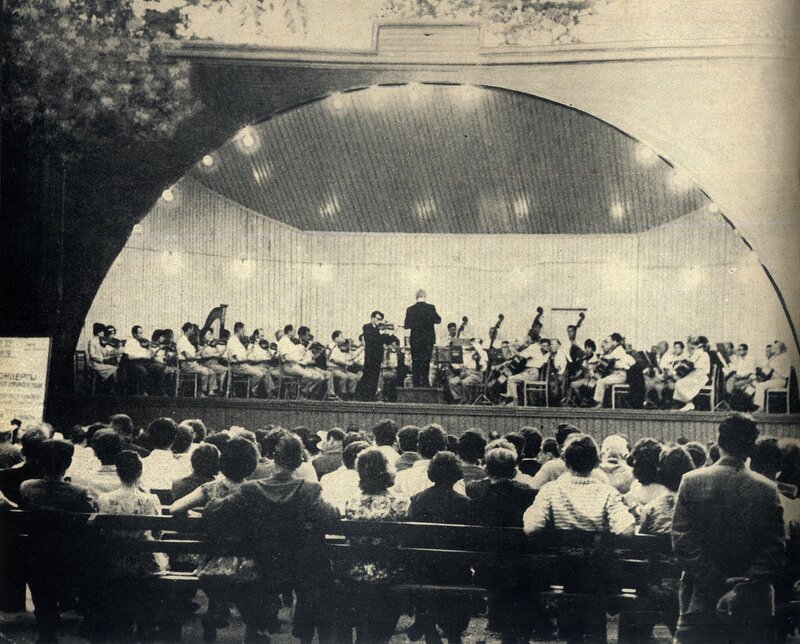 Цель проекта:
Развитие творческой народной инициативы
Сплочение жителей деревни
Поиск талантов среди населения
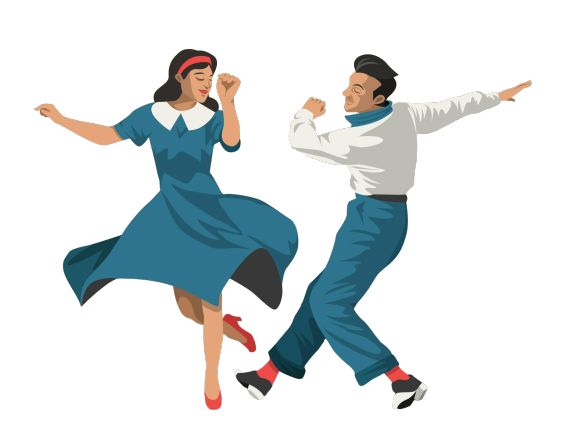 Наши жители сплочённые и талантливые
В созданном нашими жителями «Саду Памяти» часто проводятся мероприятия, но из-за отсутствия эстрады это не всегда возможно из-за природных условий
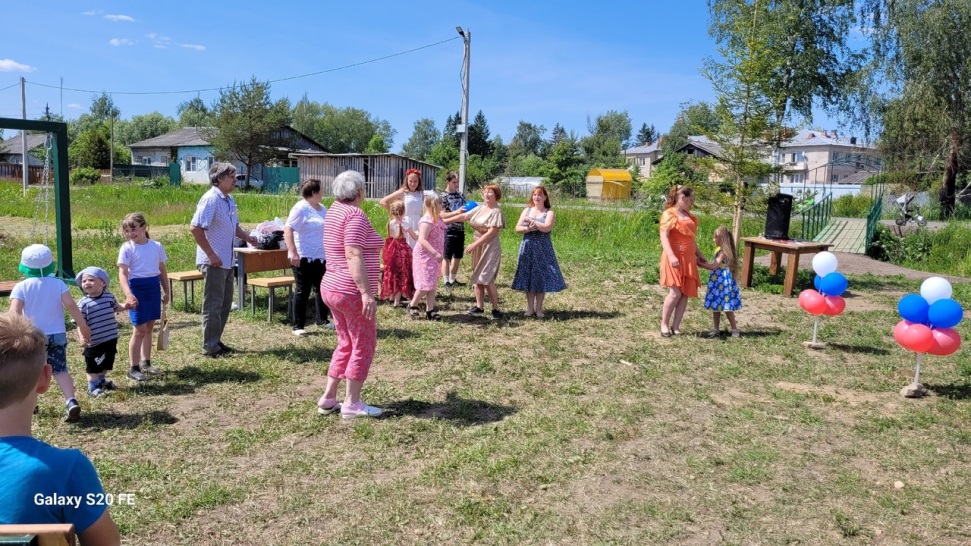 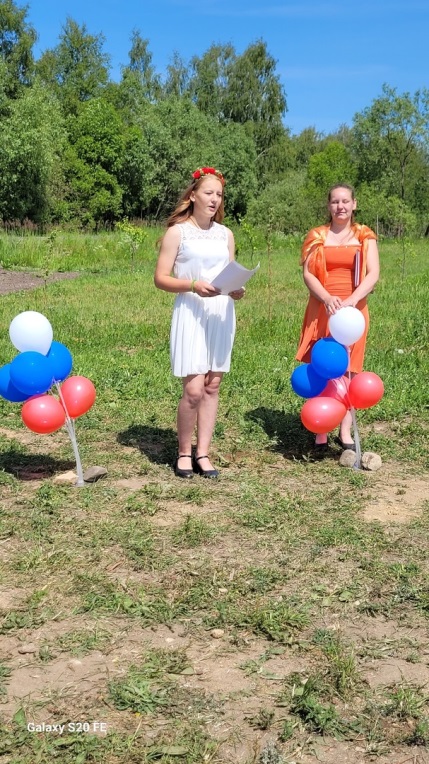 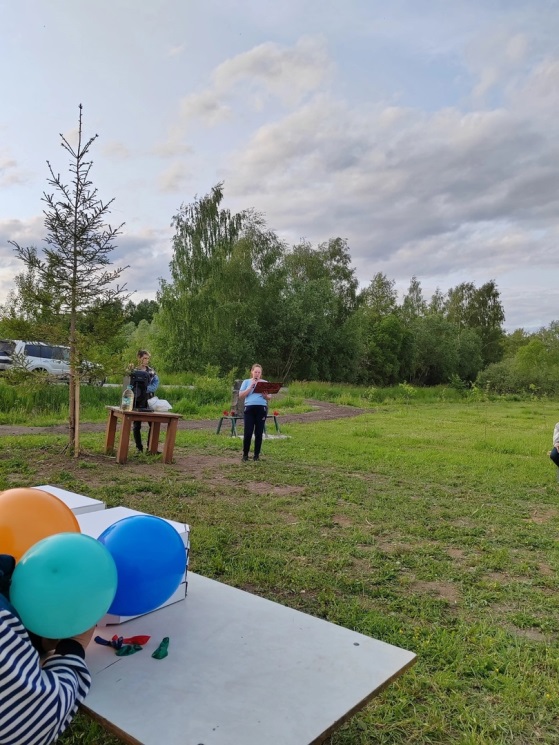 Проблема которую хотим решить: Строительство сцены
Крытая сцена будет находиться на территории «Сада Памяти» где уже имеется зона отдыха:
После реализации проекта эта часть «Сада Памяти» превратится в благоустроенную зону, где наши творческие жители смогут в достойных условиях выступать и проводить праздники
Целевые группы:
Ветераны
Молодёжь и студенты
Дети и подростки
Женщины и мужчины
Многодетные семьи
Пенсионеры
Люди с ограниченными возможностями
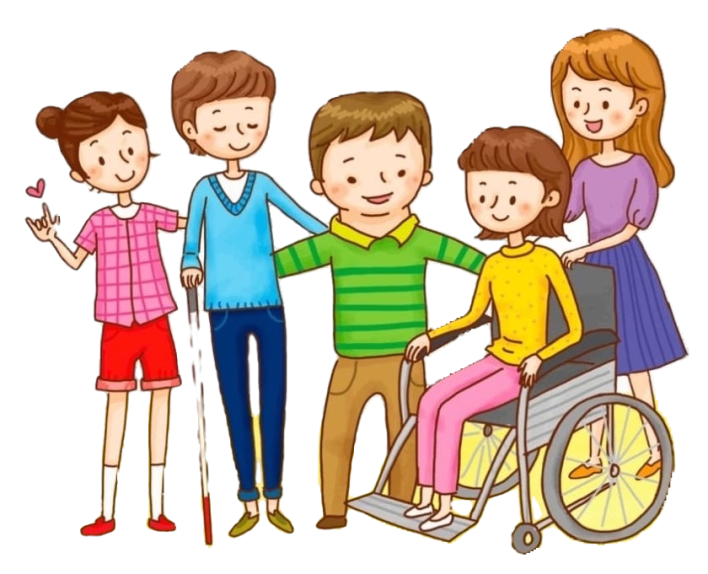 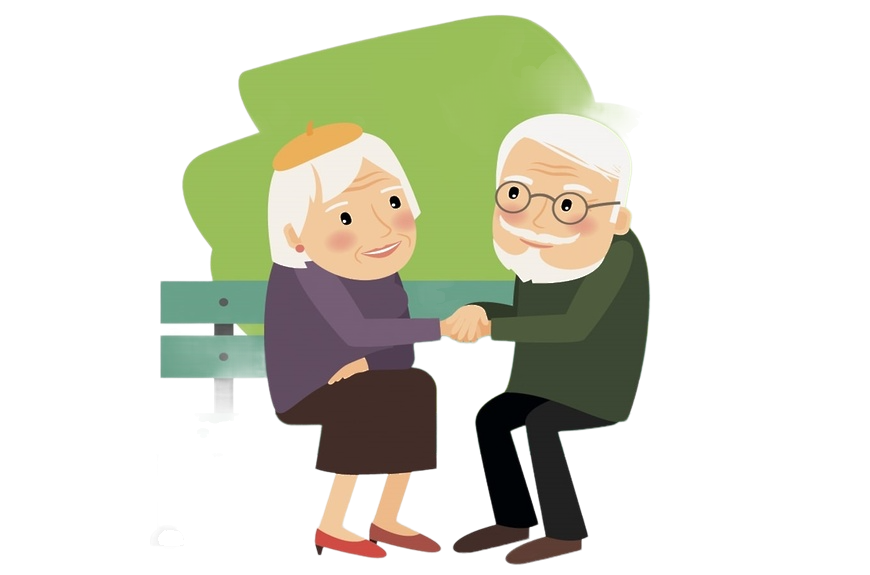 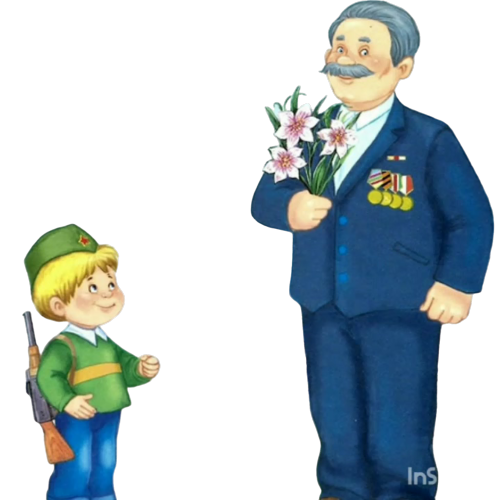 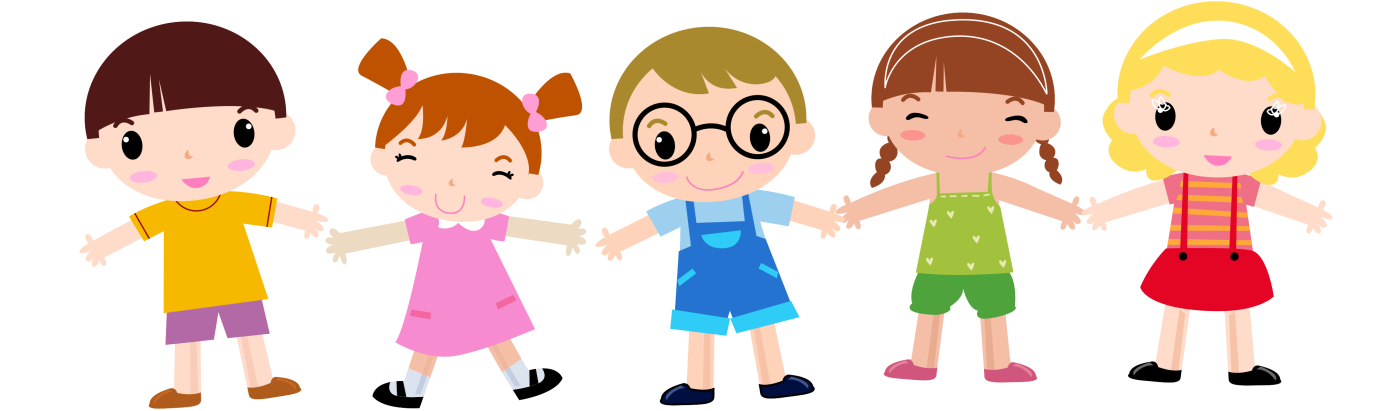 Размеры предполагаемой эстрады 6х8 метровМатериалы используемые в строительстве: металлический каркас обшитый металлопрофилем; террасная доска.Основание: бетон (установка на бетонированную плиту).
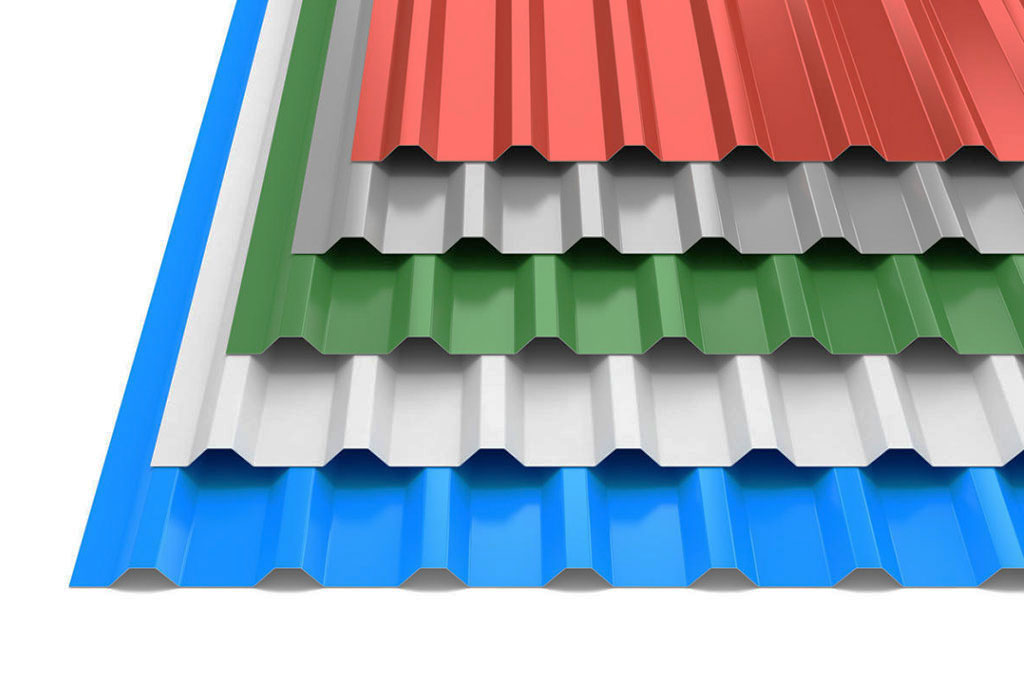 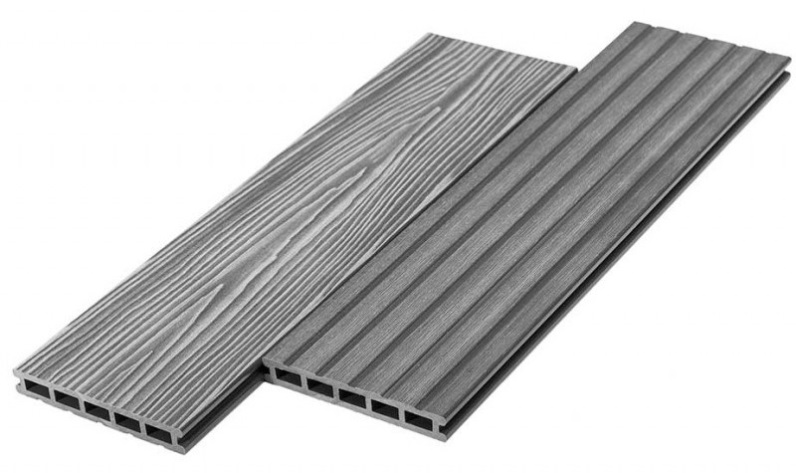 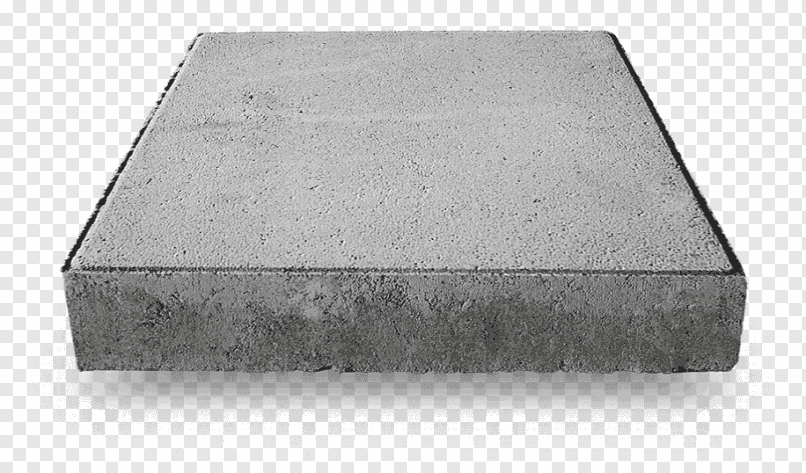 Социальная значимость проекта состоит в том, что строительство летней эстрады поможет в тёплое время года размещать большее количество зрителей.Реализация проекта даст возможность выступать местным коллективам и гостям. Также летняя эстрада привлечёт большее количество зрителей, так как мероприятия открыты всем желающим!
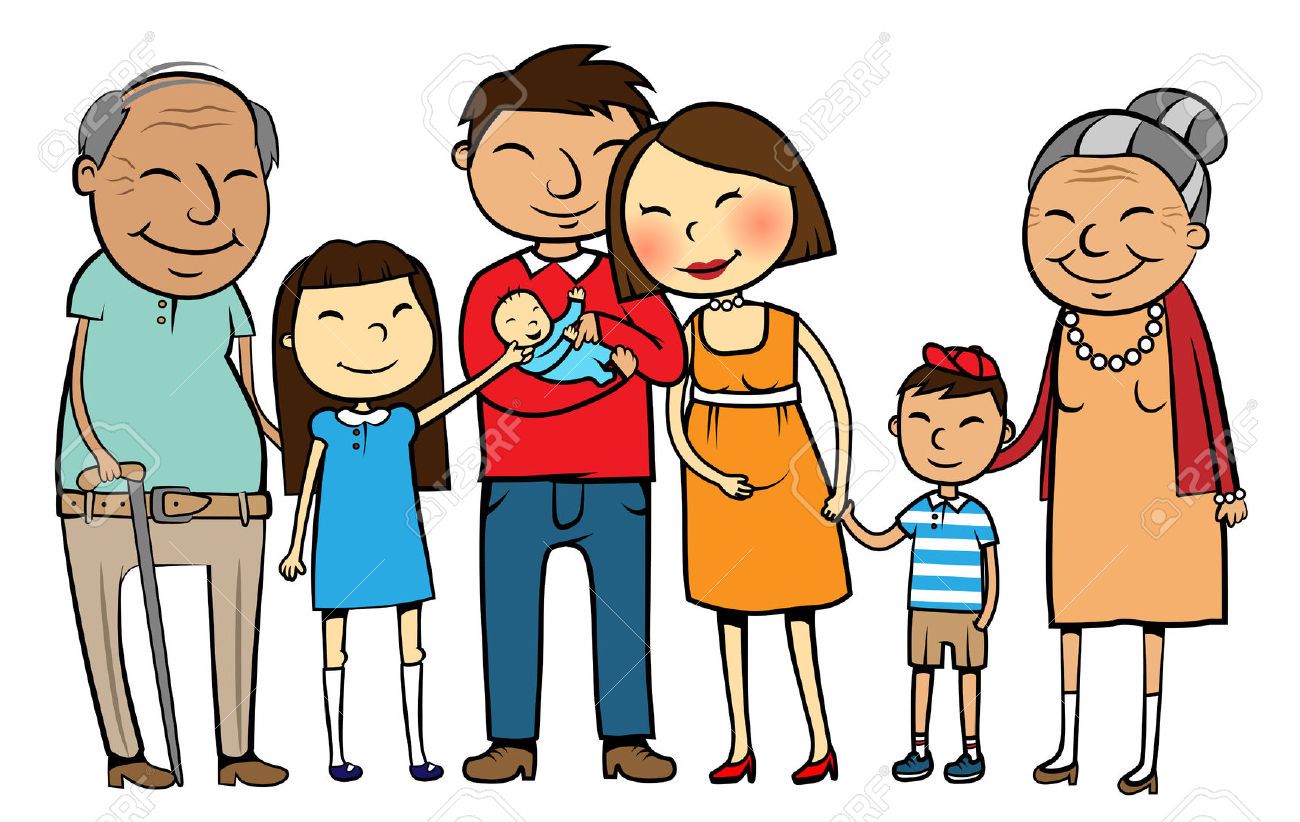 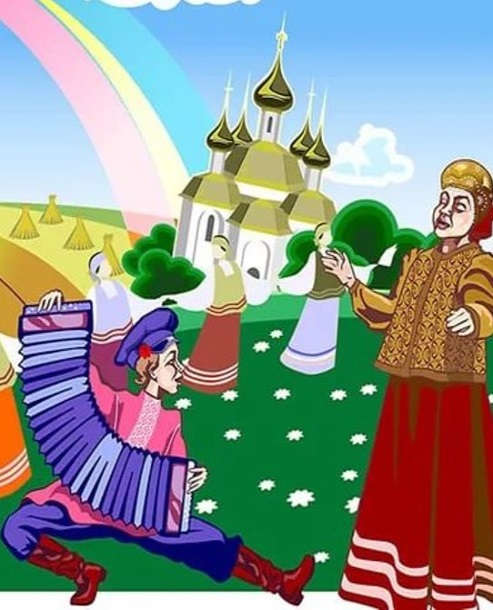 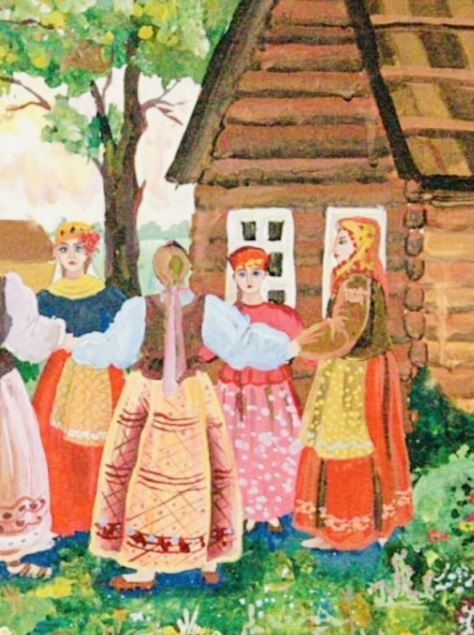 Стоимость по составленной смете 
1 миллион 553 тысячи 140 рублей. 
Экспертиза положительная. Инициатива может быть реализована на территории Наговского сельского поселения.
Спасибо за внимание !